Relacje
Marcin Wojnowski
Baza danych
Rozważmy następującą bazę danych nauczycieli
Baza danych
Zwróć uwagę, że pola Miasto oraz Przedmiot mogą się powtarzać.
Umieszczenie tych danych w jednej tabeli powoduje wzrost objętości bazy danych i naraża użytkownika na popełnienie pomyłki.
Baza danych
Dane powtarzające się umieszczamy w osobnych tabelach i łączymy je relacjami.  Zaczynamy od pola Miasto
Baza danych
Tak samo robimy dla pola Przedmioty
Baza danych
Zauważ, że w polach głównej tabeli przechowujemy tylko numery rekordów z odpowiednich tabel słownikowych
W ten sposób unikamy powtarzania informacji raz wprowadzonych w słowniku i zmniejszamy ryzyko pomyłki
Baza danych
Zauważ że w głównej tabeli w polu Id Miasta mamy 3 powtórzenia id z tabeli Miasta. Zatem powiemy, że tabela Miasto jest w relacji (jeden do wielu) z tabelą główną.
Analogicznie powiemy, że tabela Przedmiot jest w relacji (jeden do wielu) z tabelą główną.
Rodzaje relacji
Typ „jeden do jednego” – jeden rekord danej tabeli jest powiązany z jednym rekordem innej.
Typ „jeden do wielu” – jeden rekord danej tabeli jest powiązany z wieloma rekordami innej
Typ „wiele do wielu” – wiele rekordów danej tabeli może być powiązany z wieloma rekordami innej. Możliwe jest to jednak wyłącznie przez utworzenie dodatkowej tabeli pośredniczącej.  Wtedy każda z danych tabel jest z nią połączona relacją „jeden do wielu”
Przykład relacji (wiele do wielu)
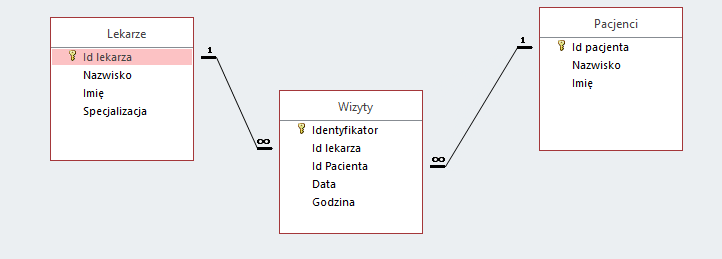 Tabelka pomocnicza
Dziękuję 